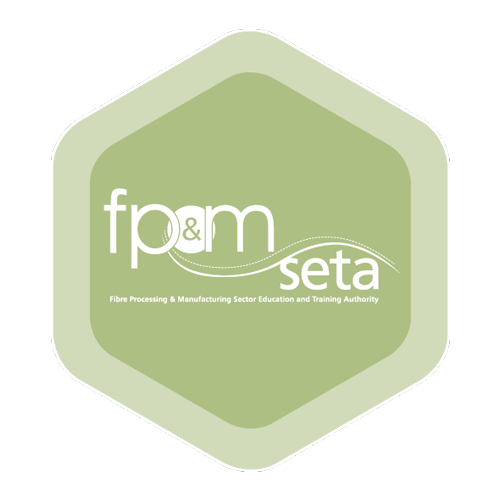 NEW SETA LANDSCAPE PROPOSAL (NSLP-2015)

FP&M SETA  PRESENTATION TO STAKEHOLDERS – JANUARY 2016
Workshop Programme
Welcome
Introduction & Background to Workshops (Initial Comments)
Presentation on the New SETA Landscape 
Tea & Refreshment
Discussion, Feedback and Input 
Lunch
Discussion, Feedback and Input (continue)
Purpose
To present the following:
“Proposal for the new National Skills Development Strategy (NSDS) and Sector Education and Training Authorities (SETAs) landscape within the context of an integrated and differentiated post school education and training system (NSLP – 2015)” – Gazette No 39386
The re-establishment of SETAs for a period of two years whilst consulting on the document. – Gazette No 39260
Extension of the current NSDS III for the same period. - Gazette No 39263
Extension of tenure for the current SETA Boards. - Gazette No 39394
Summary
Current NSDS III which guides disbursement of skills levy has been extended to 31 March 2018 ( should there be NSDS IV?, if yes, what form?)
SETAs have been re-established for two years (2016-2018). ( do we need SETAs? If yes, how should they be structured?)
The current tenure of the board has been extended for the same period ( 2016-2018)
Concurrently the proposed policy document is being consulted, once finalised a detailed implementation plan will be developed
Introduction
National Skills Development Strategy (NSDS) & Sector Education and Training Landscape Proposal (NSLP) sets out vision of NSDS & SETAs within context of integrated & differentiated post school education & training system
NSLP 2015 – gives effect to intention of White Paper for Post-School Education & Training on Expanded, Effective & Integrated Post-School System released by Minister of Higher Education & Training in January 2014
The NSLP 2015 proposes shifts to intermediary institutions that supports relationships between post-school education training system & world of work & the skills levy distribution model namely:
Introduction
4
2
3
1
Language of “occupations” – accepted termino-logy for workplaces & learning institutions
SDL distribution model revised from sector specific model to centralised cross-sectoral funding model
SETAS have more focused mandate in understanding skills needs 
& supply
NSF manages cross sectoral funding needs
7
5
6
National Skills Authorities capacitation, monitoring & evaluation be strengthened
Government Departments strengthened to enhance integration of sectoral strategies
DHET co-ordinates skill planning processes
Strategic Focus
1
Better serve national priorities by prioritising skills development of occupations in demand
5
2
4
Support the National Development Plan (NDP), New Growth Plan (NGP), Industrial Policy Action Plan (IPAP), Operation Phakisa, etc.
Strike a balance between sectorial priorities and national priorities
Address efficiency and effectiveness of the SETAs
3
Strengthen the role of government departments on SETA Boards
Problem Statement
Addresses two clusters of issues:
Efficiency and effectiveness of the current system
Many SETAs are not achieving targets
Governance challenges - two SETAs under administration, could be more.
R2,6 billion not committed in 13/14; R360m 14/15
Each SETA has its own systems and procedures
The SETA systems are very complicated
SETAs have uneven capacity - there are good SETAs and there are also very bad ones
Some SETAs with national importance have significantly low income due to low salaries in their sectors e.g. AgriSETA
Employers and unions complain about these issues
Problem Statement
2. 	Integration of skills development into the post-school education and training 	system
Golden opportunity  to be embraced- White Paper propagates the integration
Labour market actors (employers, labour unions, workers and pipeline learners) + education and training providers need to speak with one voice = SETAs  to facilitate
Bridge the divide between the responsiveness and access/ quality of the provision of Education and Training
Complementarity  between levy grant system and voted funds
Alternatives Considered
(a) Option 1: Minimal change 	
	Does not address the problems

(b) Option 2: Cluster SETAs 
	Six “mega-SETAs”, efficient BUT disruptive and skills not integrated into Post-School 	Education and Training (PSET) system; still a “silo” system

(c) Option 3: Skills Council 
	One Council for skills,  functions to be performed by other bodies; still a “silo” 	system

(d) Option 4: SETAs as an integral part of the larger PSET system
Option 4: Proposed
SETAs as intermediaries: must stand between the labour market  (employers, labour unions, workers and pipeline learners) and the public provider education and training system to facilitate communication and collaboration.
Option 4: Proposed
The primary roles (as per White Paper) of SETAs post-2016 will be to:
Determine the skill needs of employers by occupation using the OFO in their sector
Report to Occupational Teams under DHET for cross-sectoral consolidation and analysis and generation of national scarce skills list;
Support the development of institutions to meet these needs (from qualification design to qualification delivery);
Secure workplace-based learning opportunities for learners; and
Support institutional and workplace-based learning of the current workforce.
Option 4: Proposed
E&T inst determine areas of ‘specialisations’
Partnership agreements struck
Where partnerships struck, SETABs can fund support measures too
Annual Planning and Resourcing Cycle
Option 4: Proposed
Sector Education and Training Advisory Boards
SETAs
SETABs
Build shared service model and streamline functioning of grant payments. 
SETABs to be established as permanent structures
Functioning aligned to White Paper. 
Build Skills Planning Unit centrally
Option 4: Proposed
SETAB scope and boards remain the same in general, but stronger role for government departments particularly for Sector Skills Plans 
Government departments prepare training plans in line with methodologies and templates set nationally to permit response
National Skills Authority will monitor SETABs

% of SETA discretionary grants to be centralised and ring-fenced in NSF and will be disbursed with the advice from SETABs taking national priorities into account
SETABs still receive levy funds for their administration, mandatory grants to employers and sector priorities
Option 4: Proposed
SETAB role regarding grant allocations
SETABs will manage the following grant funding (as shall be specified in the SETAB Establishment Govt. Gazette);
Administration budget – although a portion of this will support the shared services unit;
‘Mandatory’ grant (to become known as Workplace Skills Planning Grant) (20%);
Sectoral component of Discretionary Grant (currently 20%) to become known as Sector Specific Grant to be used for sector-specific initiatives;
Projects funded from the National Skills Fund (applications from SETABs, supported by Advisory Bodies, will need to be managed).
Option 4: Proposed
Skills Development Levy Distribution – If the levy was a R100
17
Option 4: Proposed
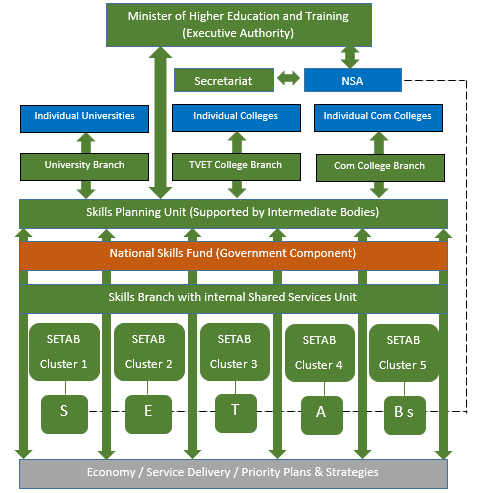 Summary of Structural implications of policy
Indicates Internal to DHET
Indicates External to DHET
Indicates DHET Government Component
18
Language of Occupations
Language of Occupations becomes accepted terminology & approach to describing jobs in workplace & qualifications in order to:
1
2
4
3
Map jobs & qualifications to broad occupation categories
Inform skills planning for employers, SETABs, NSF & DHET
Identify skills gaps & updates in commonly understood occupation
Collect better data through workplace skills plans
6
5
7
Inform qualification 
& curriculum development & updates
Provide learners with optimal employability & employers with trained workers
Allow for seamless progression of  learners from school to work
NSDS IV (2016 – 2021)
National Skills Development Strategy IV to be framed in terms of language of occupation
NSDS IV to consist of 4 levels of occupation-based elaboration with Occupation Teams (located at DHET) to manage levels 3 & 4
Level 1:
Level 3:
Level 2:
Level 4:
Unpack each major category of OFO informed by sectoral priorities identified by SETABS & national list of occupations in demand developed by DHET – Skills Planning Unit
Broad targets for each major occupational category of the Organizing Framework For Occupations (OFO)
Broad generic interventions to build capacity & relevance of provider programmes
Upacks level 3 interventions for each priority occupation with reference 
to Centres of Specialisation for each occupation in Demand
NSDS IV (2016 – 2021)
Educated, skilled and capable workforce for inclusive growth  
 At a first level of detail - Output targets:
Targets for managers (e.g. focus on the public sector and SMMEs e.g. y% of public servants have required professional designations);
Targets for professionals (e.g. as percentage of 1000 population);
Targets for associate professionals;
Targets for service and clerical workers; 
Targets for the trades (e.g. 30 000 artisans per year by 2030);
Targets for plant and machine operators;
Targets for trained elementary workers.
NSDS IV (2016 – 2021)
Educated, skilled and capable workforce for inclusive growth  
At a second level of detail, targets for individual priority occupations under each heading (cf. national scarce skills list)
As a third order set of targets, general measures to improve the access & throughput of learners entering and succeeding in relevant qualifications linked to occupations in demand e.g. lecturer development, equipment, infrastructure, work placement  etc. 
And as a fourth level, a strategy for each priority occupation is outlined, in relation to identified Centres of Specialisation
SETA Landscape Process Update
16
SETA Landscape Process Update
17
SETA Landscape Process Update
18
SETA Landscape Process Update
19
Conclusion
The document is being circulated for public and key stakeholders comments/input
The comments are expected on or before 20 January 2016 (Extension is being considered until 29 February 2016)
Once public input has been received and considered, a final policy document will be prepared including: 
an implementation plan
organisational and personnel implications
financial implications
legal implications 
Implementation will be from 1 April 2018
Questions
Comments on new SETA Landscape Model
Views on current SETA structure and delivery model vs propsed new structure
Centralised role of DHET – should SETABs be located within DHET?
Proposed role and responsibility of the NSF
Proposed roles and responsibilities of SETABs vs current SETA mandate
Views on the effectiveness of the current SETA system vs new mandate
Views on proposed funding distribution model and centralised application system
Views on “language of occupations” and development of NSDS IV focussing on broad occupational targets
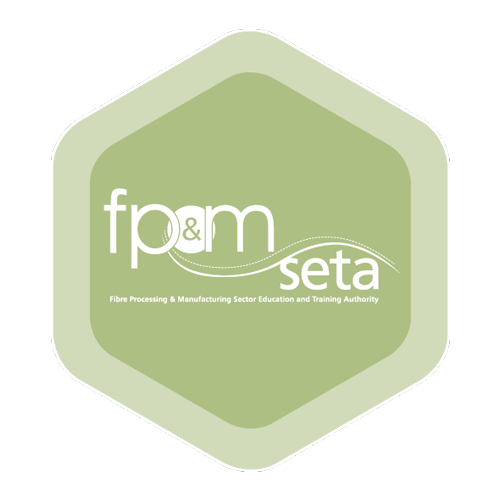 Thank you
29